January 2020
Trustworthy Multipurpose Remote Identification:
Date: 2020-01-13
Authors:
Slide 1
Robert Moskowitz (HTT Consulting)
January 2020
Abstract
Introduction to Unmanned Aircraft (UA) Remote ID
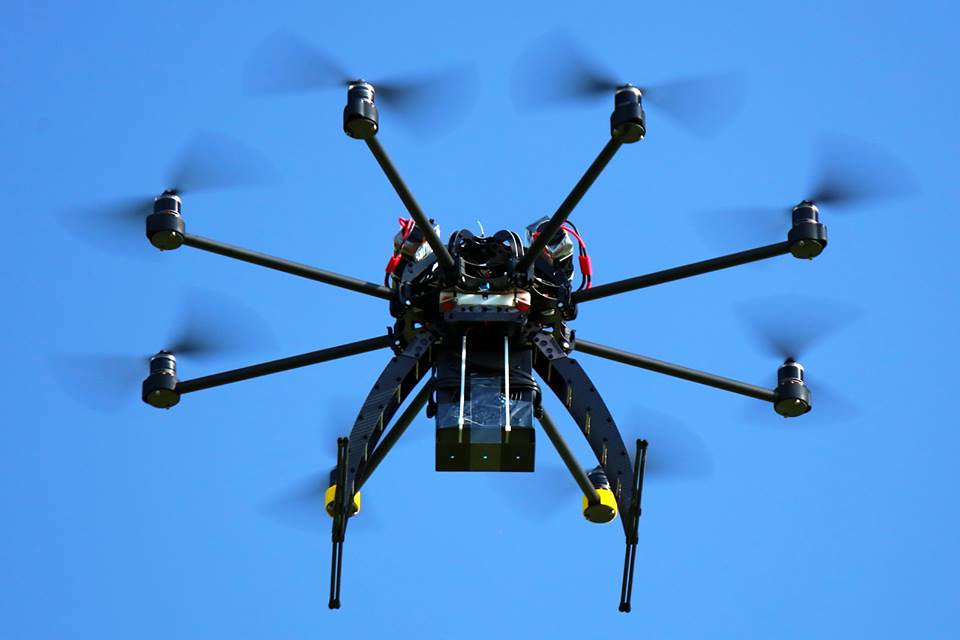 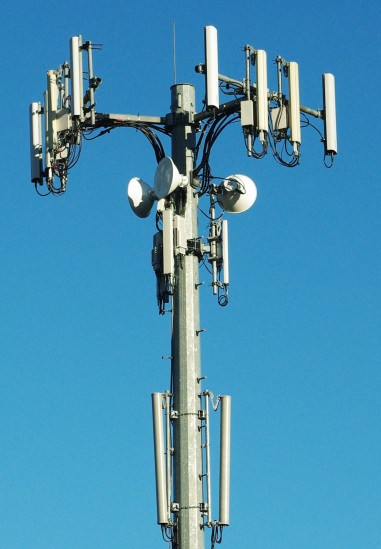 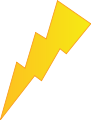 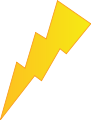 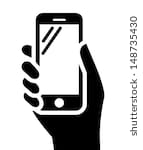 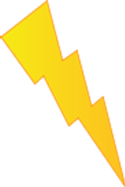 Slide 1
Robert Moskowitz (HTT Consulting)
January 2020
Why of Interest to 802.11bc?
Might 802.11bc be a transmission media for UAS?
I am on a fishing expedition

Might the security model proposed here be of value to others in 802.11?
There is some “new” cryptography herein
Slide 1
Robert Moskowitz (HTT Consulting)
January 2020
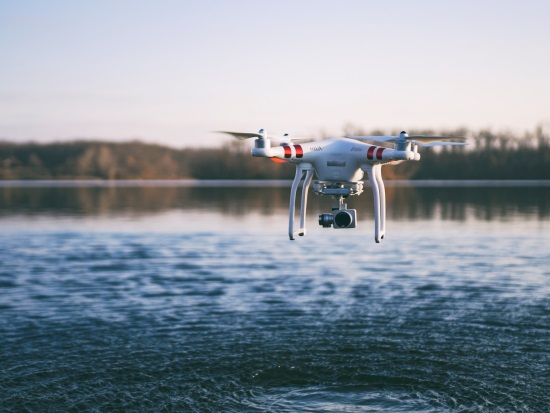 Unmanned Aircraft System (UAS) Remote Identification (RID)
Need means to identify nearby observed Unmanned Aircraft (UA)
complicated by small size, hi speed (relative to size), remote operation, autonomy…
US FAA Notice of Proposed Rule Making (NPRM) Dec 31, 2019
www.govinfo.gov/content/pkg/FR-2019-12-31/pdf/2019-28100.pdf
comment period ends on 2 March 2020, with an expectation for a final rule in the summer of 2021.
Slide 1
Robert Moskowitz (HTT Consulting)
January 2020
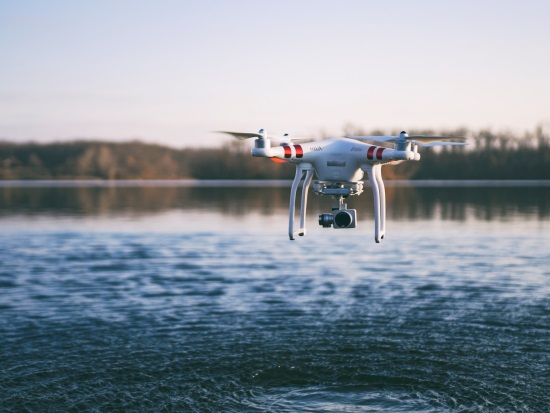 Unmanned Aircraft System (UAS) Remote Identification (RID)
ASTM F38.02 WK65041 new standard: OpenDroneID messages / multi transports
Broadcast: Bluetooth 4 / 5 & WiFi beacons (short packets!) direct to observer phone [w/o Internet]
Network: from UAS (e.g. via LTE) or proxy (e.g. operator phone) via Internet to local observer phone
Slide 1
Robert Moskowitz (HTT Consulting)
January 2020
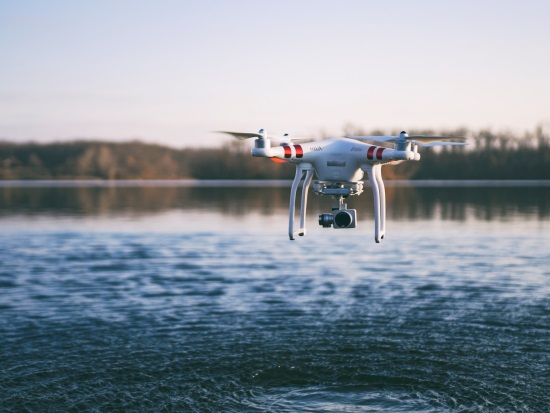 Unmanned Aircraft System (UAS) Remote Identification (RID)
Initial ASTM standard falls short in making UAS RID information immediately actionable
trustworthy
show whether operator is trusted, even if observer lacks Internet
enable instant O2P & M2M secure comms, if endpoints have Internet
Adding Host Identity Tags (HITs, RFC7401) as RemoteID addresses these shortcomings
draft-card-tmrid-uas
Slide 1
Robert Moskowitz (HTT Consulting)
January 2020
HIP Addendums for RemoteID
Add Hierarchy to HITs (HHITs) plus registration service
draft-moskowitz-hip-hhit-registries
draft-moskowitz-hip-hhit-registries
New cryptography
EDDSA25519 and SHAKE128
draft-moskowitz-hip-new-crypto
draft-moskowitz-orchid-cshake
RFC 8032, FIPS 202, NIST SP800-185, SP800-56Cr1
Slide 1
Robert Moskowitz (HTT Consulting)
January 2020
Hierarchical HITs (HHIT)
Valid IPv6, non-routable, addresses
28 bit IPv6 prefix
4 bit HIT crypto Suite ID
32 bit Hierarchy ID
14 bit Registered Assigning Authority (RAA)
18 bit Hierarchical HIT Domain Authority (HDA)
64 bit ORCHID Hash
Slide 1
Robert Moskowitz (HTT Consulting)
January 2020
Hierarchical HITs (HHIT) Collision Risk
Within a HDA
0.01% in a population of 66 Million
1% in a population of 663 Million
p = 1 – e^{-k^2/(2n)}
P   Collision Probability
n   Total possible population
k   Actual population
Slide 1
Robert Moskowitz (HTT Consulting)
January 2020
HIP Addendums for RemoteID
Use ASTM Authentication Message for signed proofs
draft-wiethuechter-tmrid-auth
Basic signed block is 84 bytes
“Hierarchy certificate” ~200 bytes
With whom is the UA registered?
All this fits into extended Authentication message (255 bytes)
Slide 1
Robert Moskowitz (HTT Consulting)
January 2020
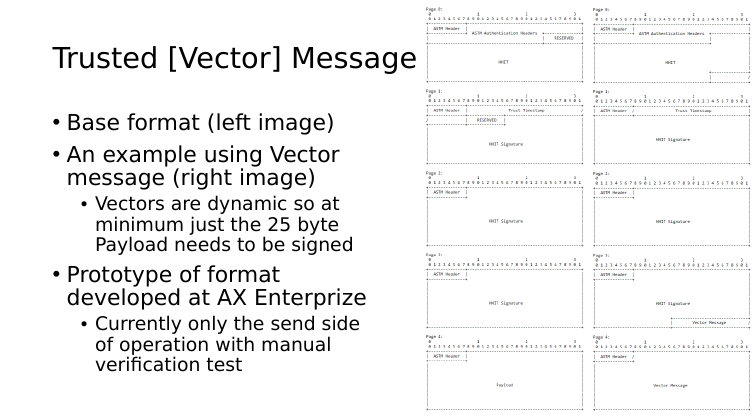 Slide 1
Robert Moskowitz (HTT Consulting)
January 2020
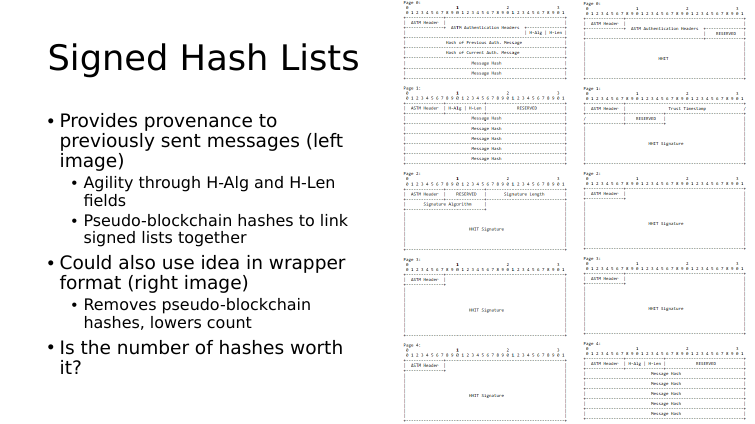 Slide 1
Robert Moskowitz (HTT Consulting)
January 2020
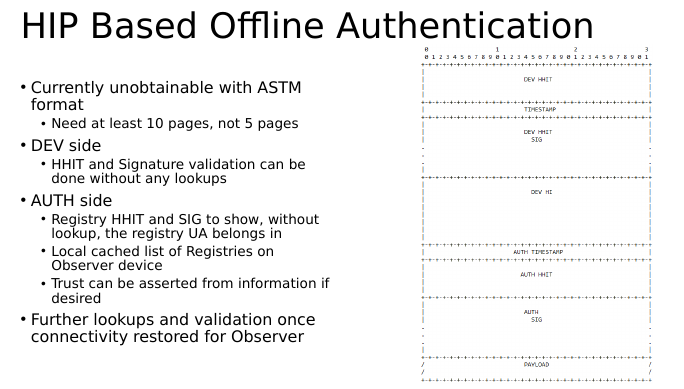 Slide 1
Robert Moskowitz (HTT Consulting)
January 2020
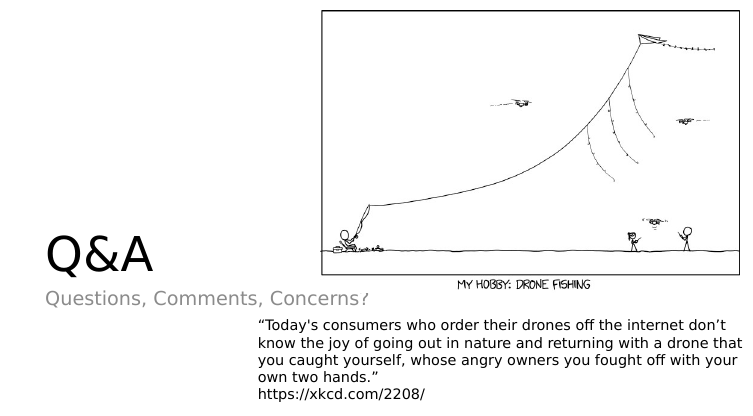 Slide 1
Robert Moskowitz (HTT Consulting)